Data: The Raw Material
Anand Rajaraman
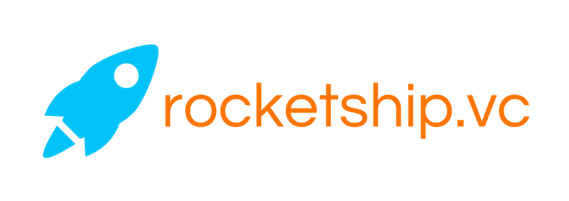 Tycho Brahe
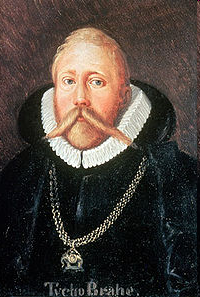 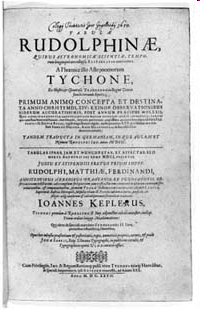 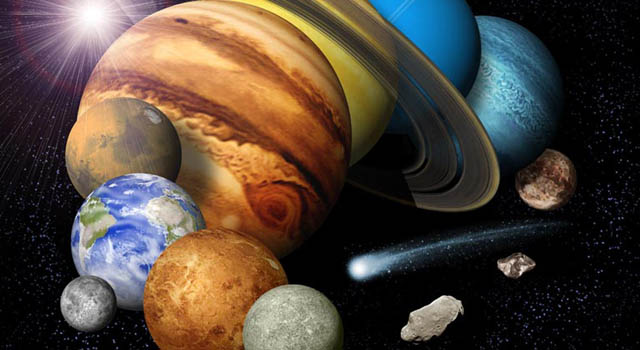 Johannes Kepler
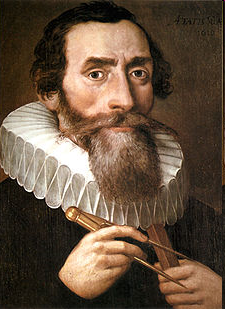 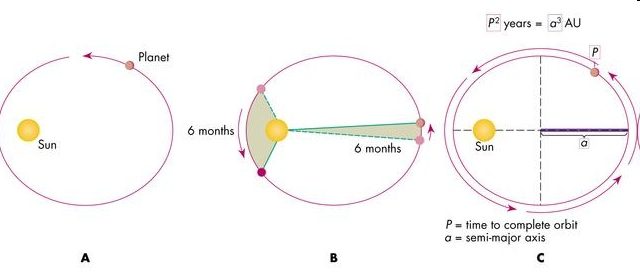 … and Isaac Newton
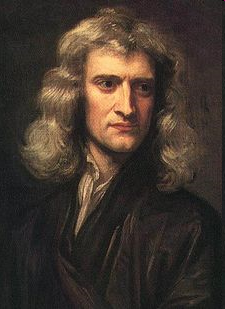 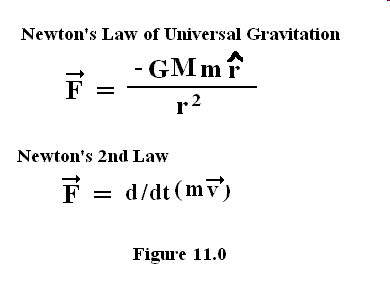 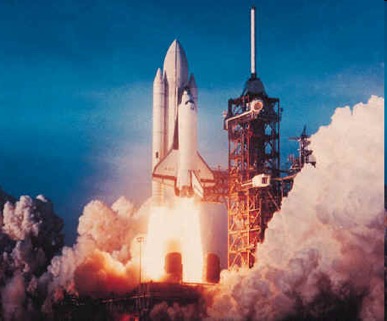 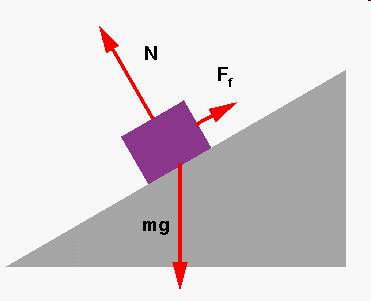 The Classical Model
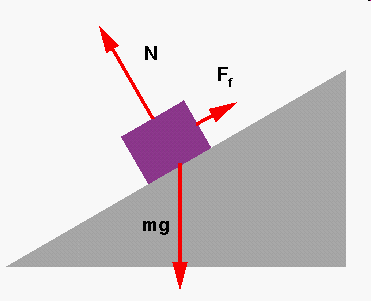 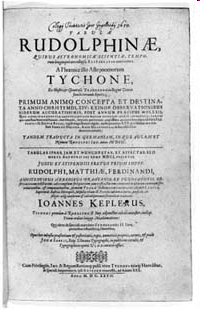 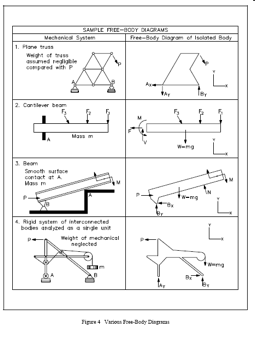 F = ma
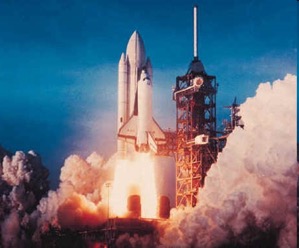 Theory
Applications
Data
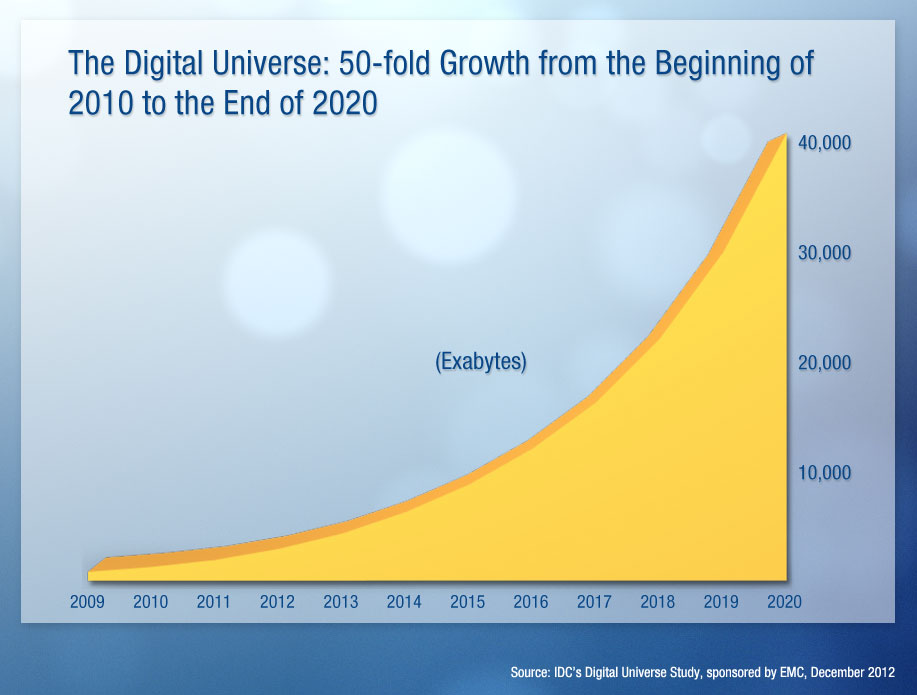 50-fold Growth from 2010 to 2020
2014: More bits in the digital universe than stars in the physical universe
6
[Speaker Notes: Data Explosion: 44,000 exabytes = 44 zettabytes]
Sources of Data
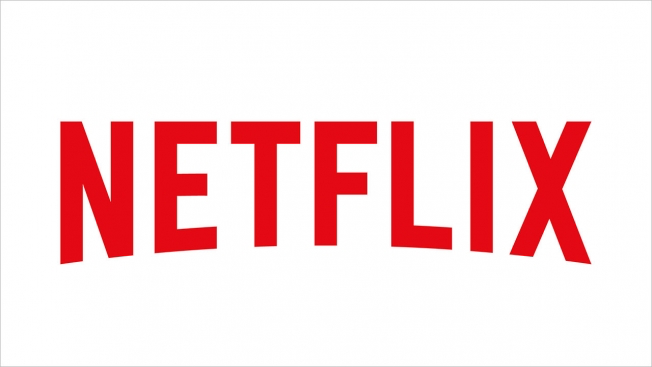 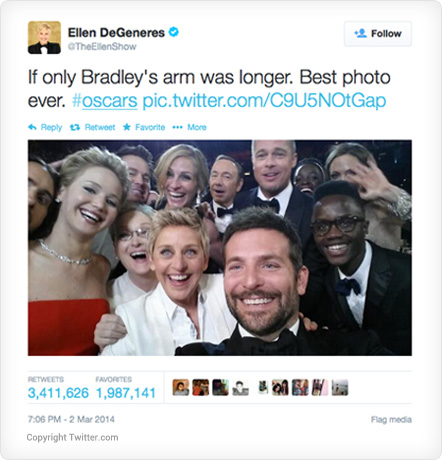 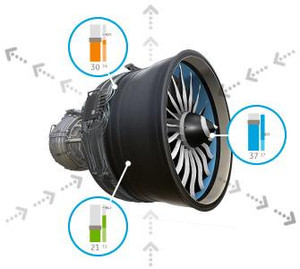 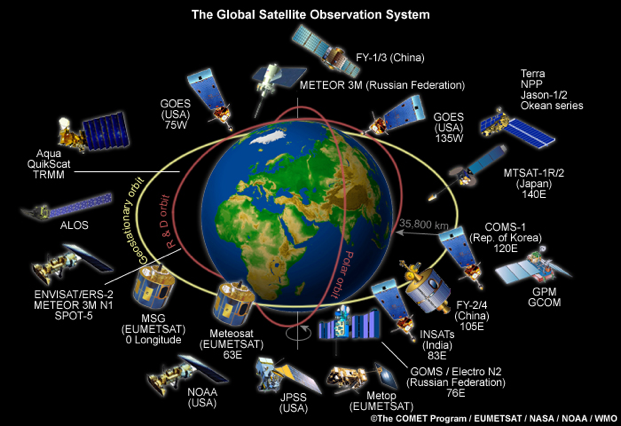 The world creates 1.7MB of data per minute per person
The Digital Universe -- IDC Report, 2014
7
Model-based decision making
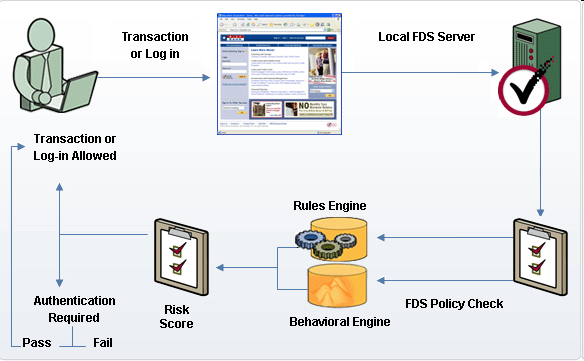 Neural Nets
Regression
Decision Trees
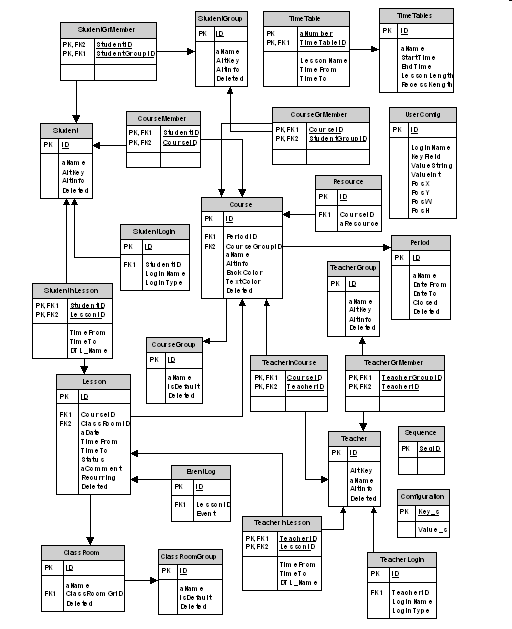 Model
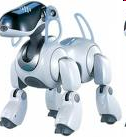 Data
Model
Predictions
The Evolution of data-driven apps
From 1990 to the present day
9
Follow the Data!
Value-creation has followed the most valuable data sources

Algorithms and methods follow the data

4 overlapping generations
10
Data driven apps: The First Generation
All about leveraging private, structured data assets for competitive advantage
E.g., Sales, inventory, payroll, …
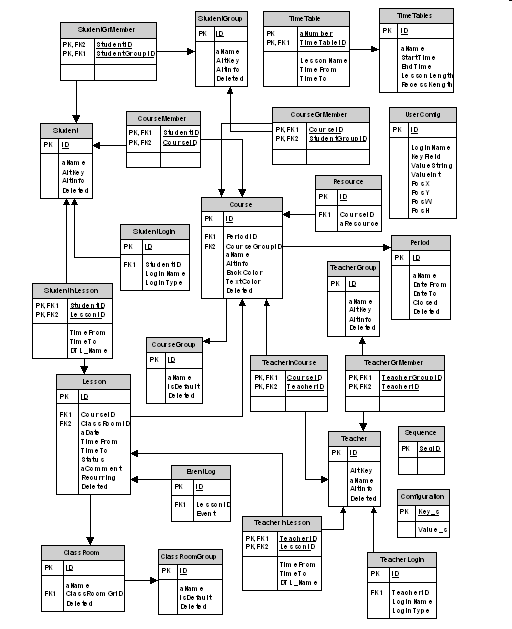 11
First Gen Example: Market Baskets
Find items that often appear together in baskets
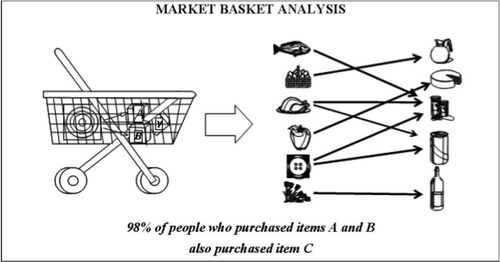 12
First Gen Example: Recommendations
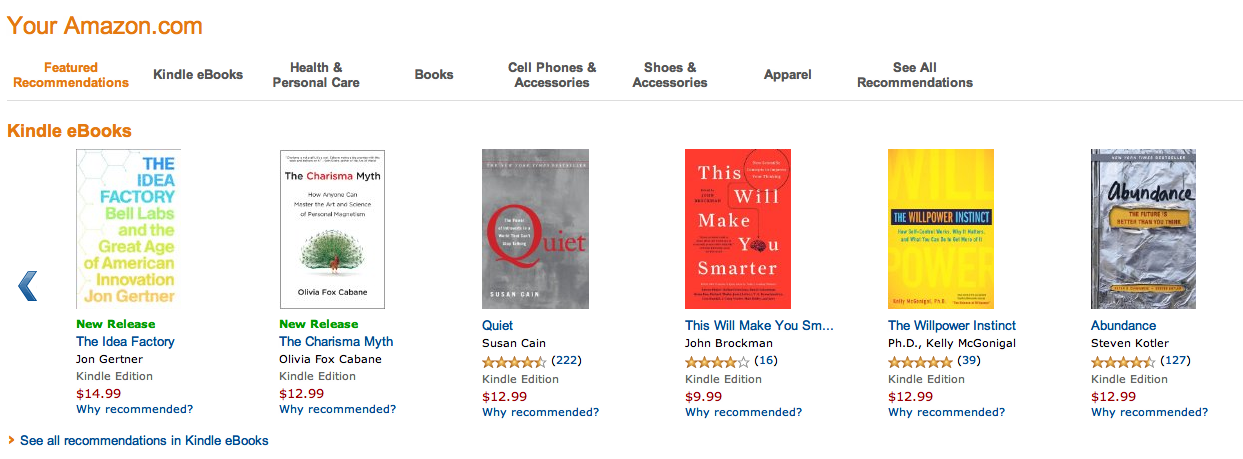 13
Data-driven apps: The Second Generation
Harnessing the power of public data
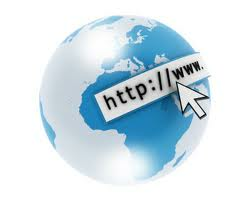 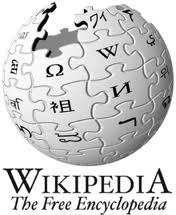 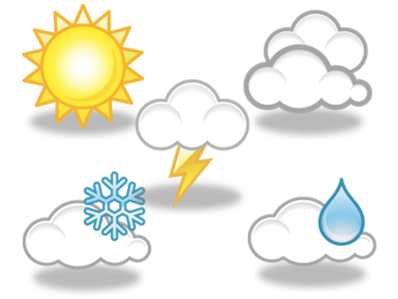 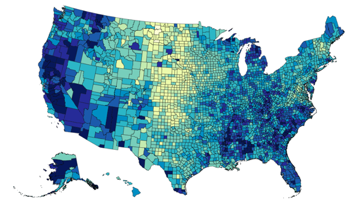 14
Second Gen Example
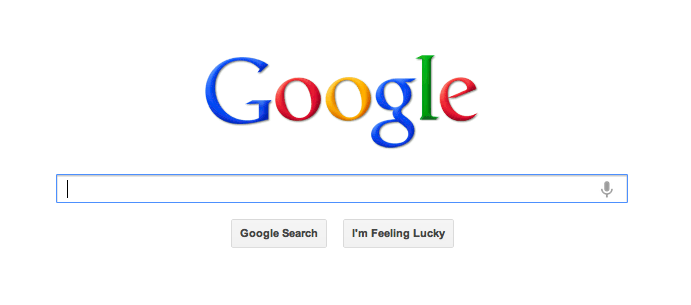 15
Second Gen Example: Zestimates
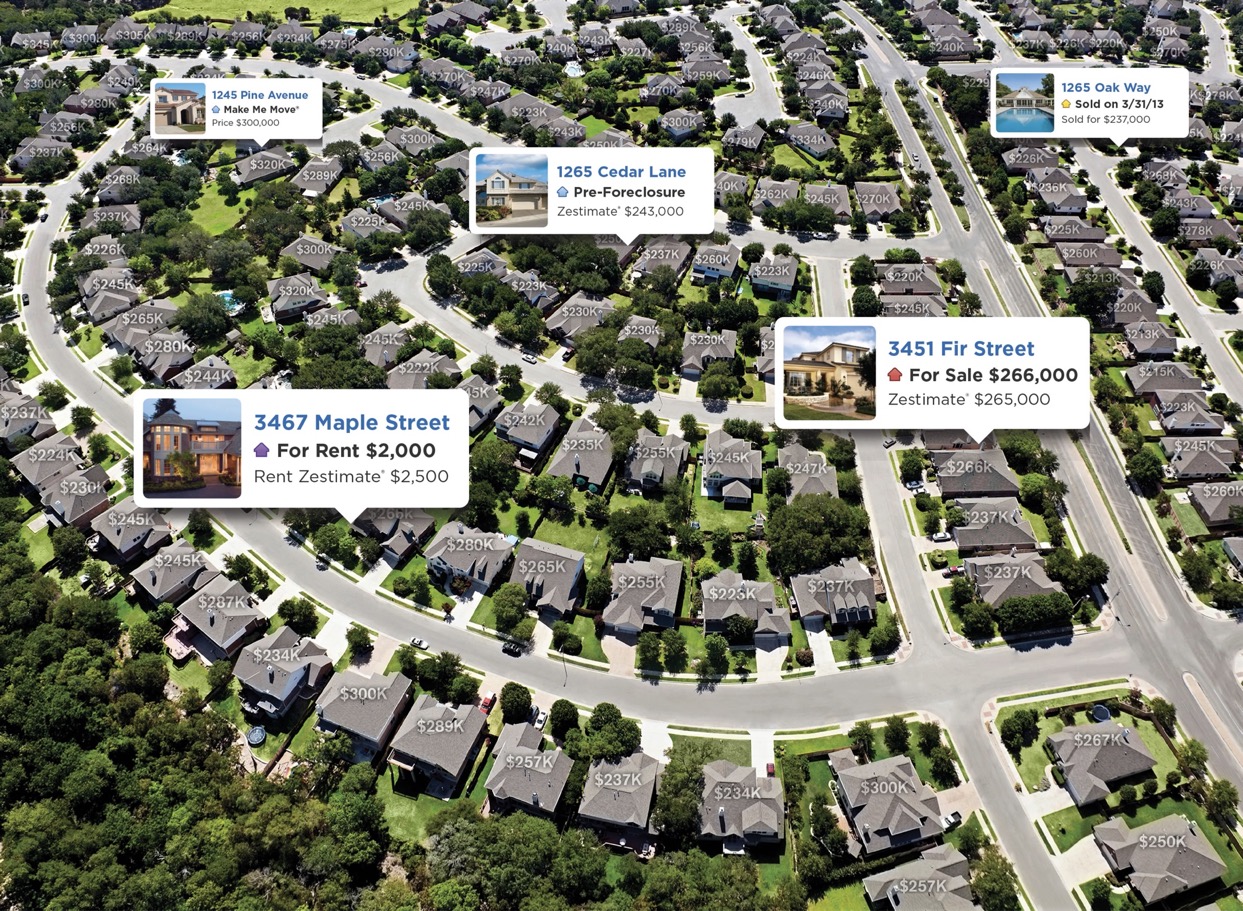 16
Data-Driven Apps: The Third Generation
Leveraging the power of “semi-public” Social + Mobile Data 
Personal data shared in a frictionless manner with user’s consent (and sometimes without?)
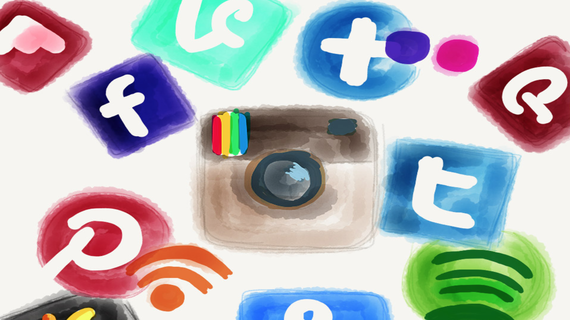 17
Third Gen Examples
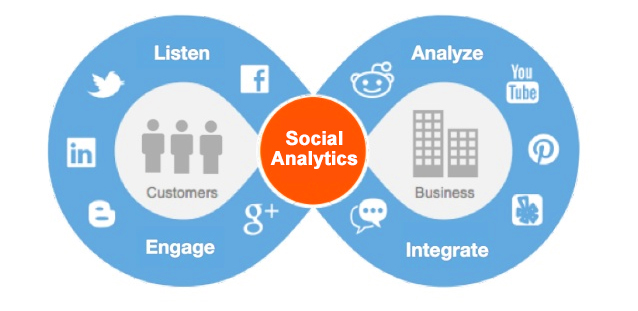 18
The Fourth Generation: Training Data
ML becomes mission-critical
Growing need for human-labeled data to train and evaluate algorithms
Google team of 10,000 to manually label search results
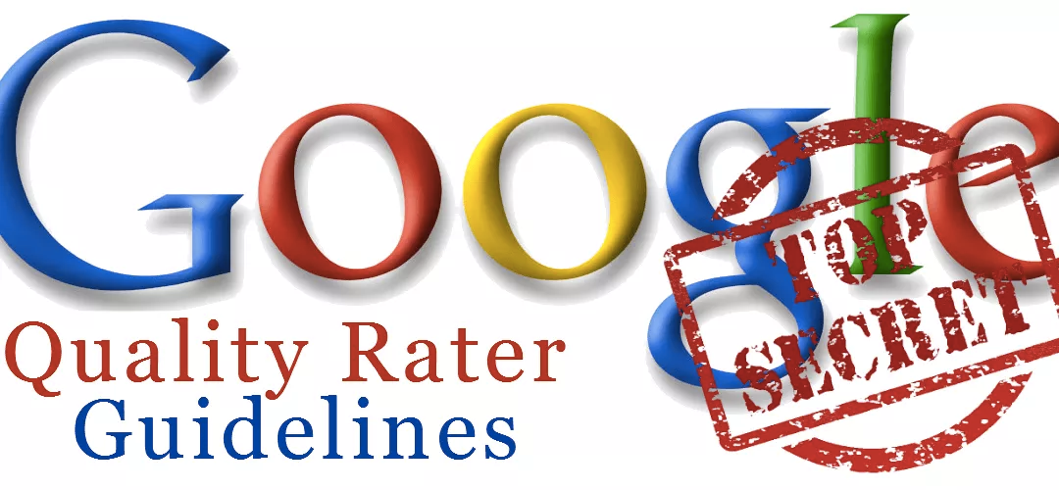 19
Crowdsourcing democratizes ML
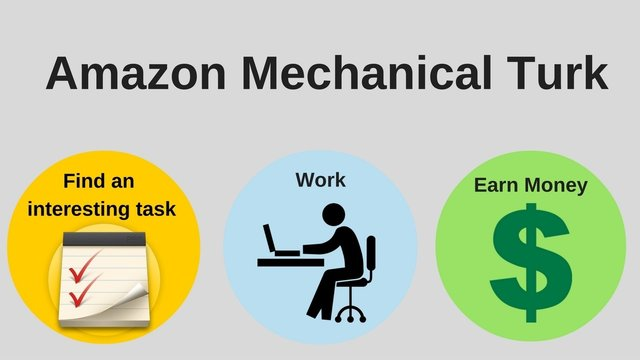 20
Example: Transcribing bib numbers
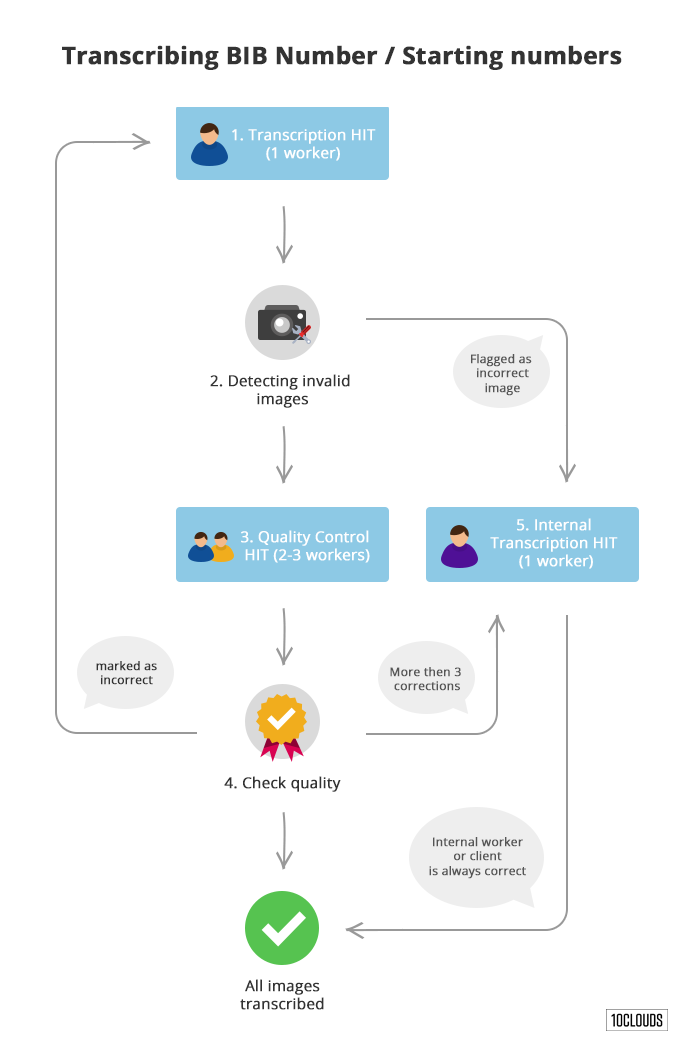 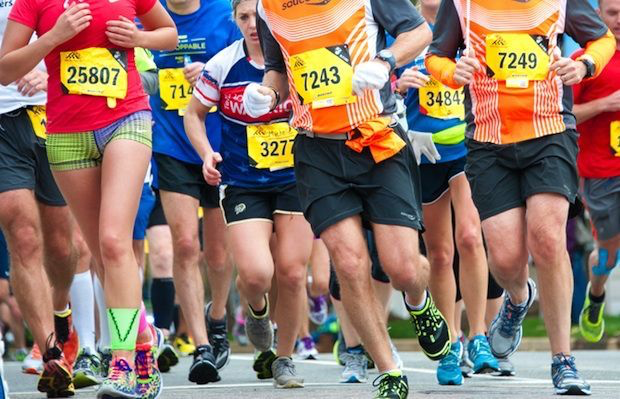 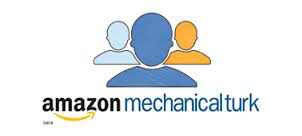 21
10Clouds Blog
Dawn of Deep Learning
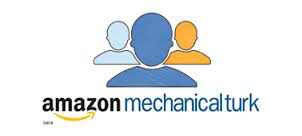 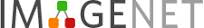 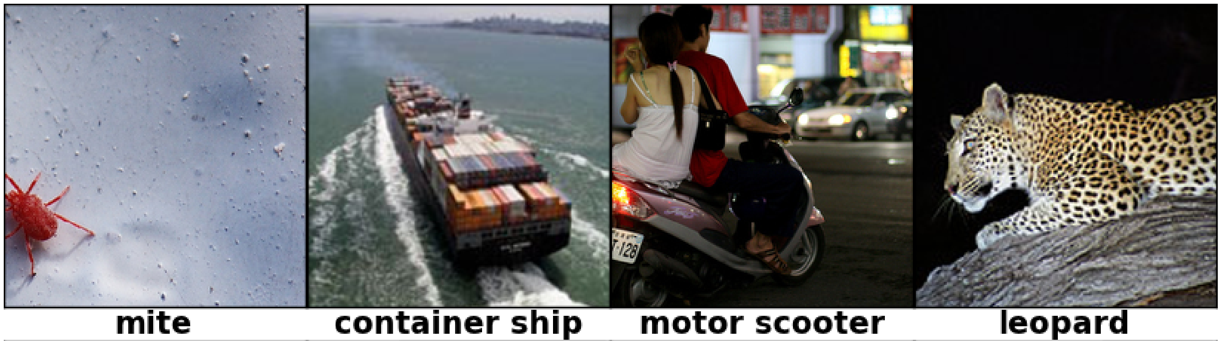 Database of over 14M labeled images 

Image classification breakthrough that put Deep Learning on the map
22
Fourth Gen Examples
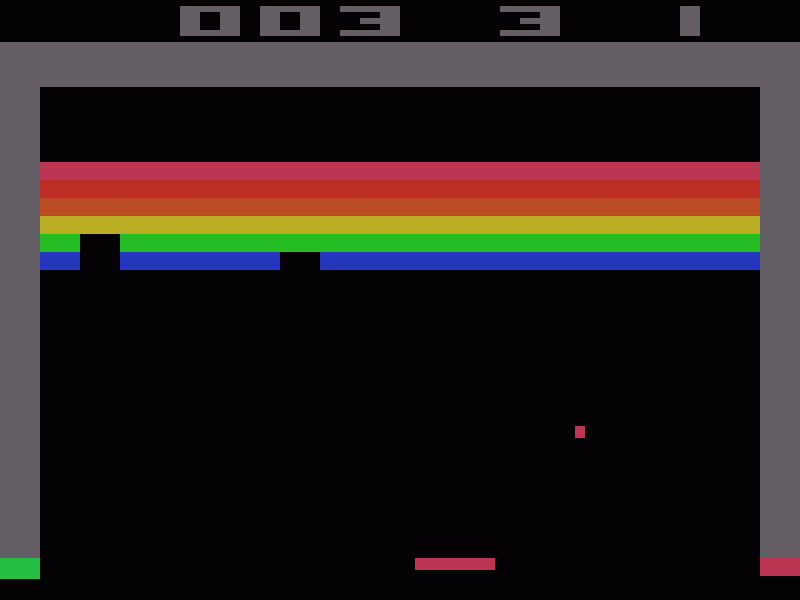 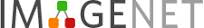 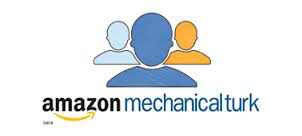 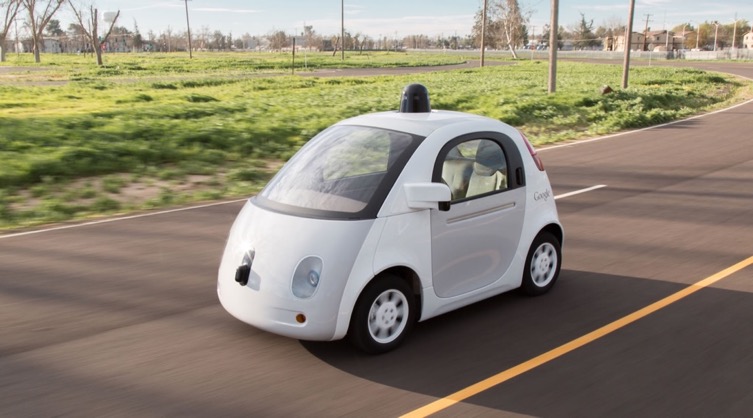 23
Combining data sets
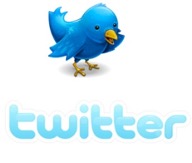 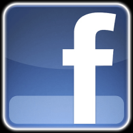 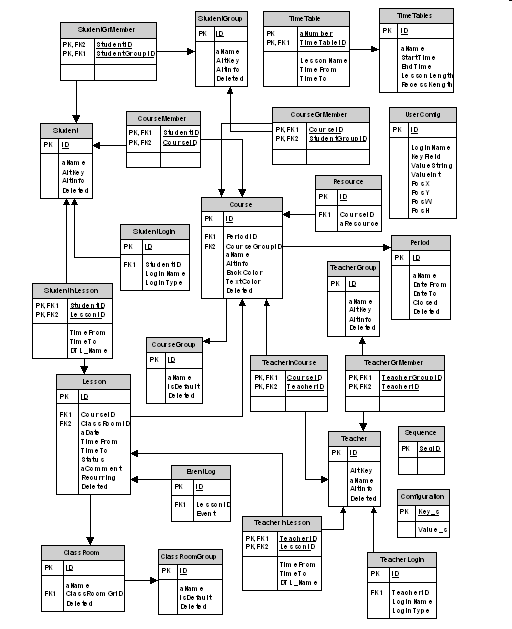 +
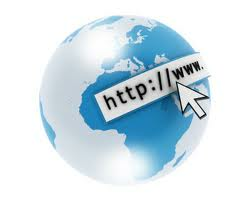 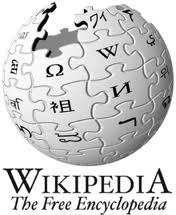 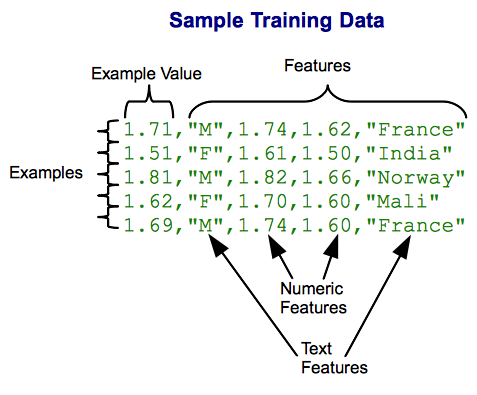 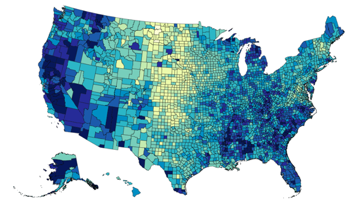 24
Example: Google Search
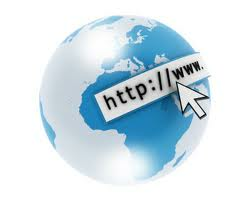 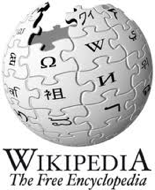 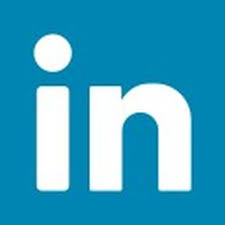 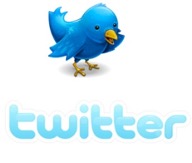 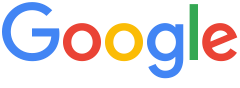 Labeled data from Search 
Quality Raters
Search session data
e.g., spelling correction
25
The Data Market and Data Brokers
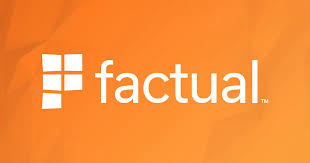 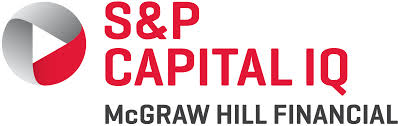 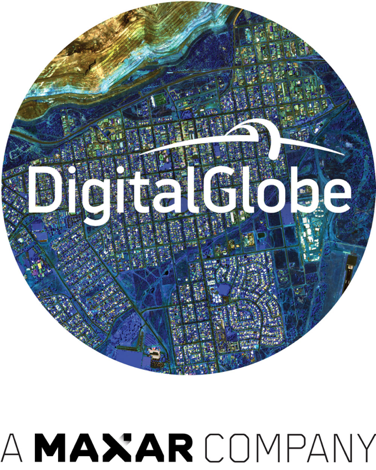 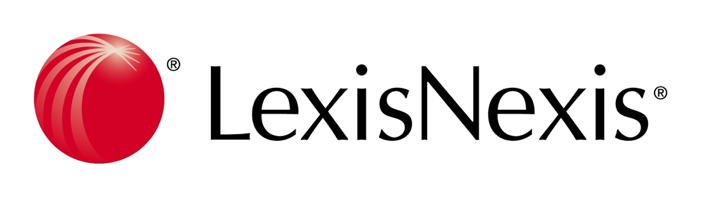 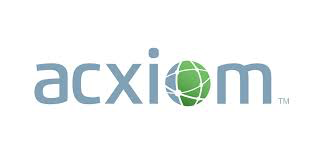 26
Data Collection fundamentals
27
Key Concepts
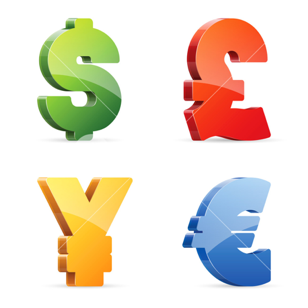 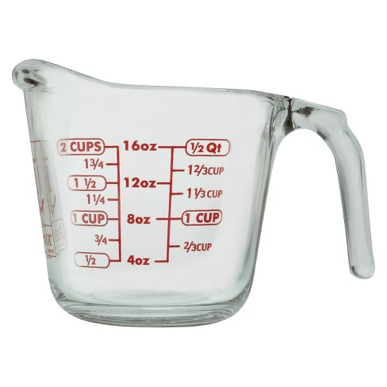 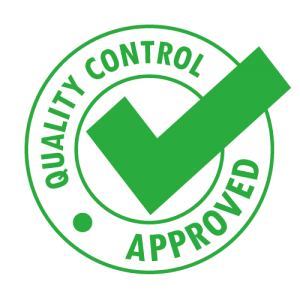 Cost
Quality
Quantity
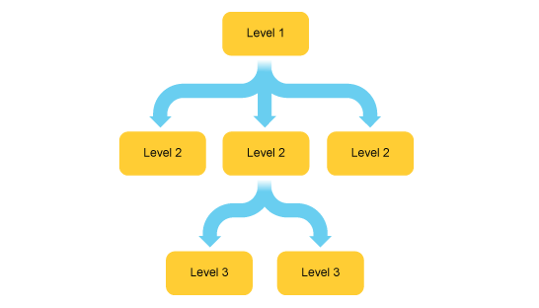 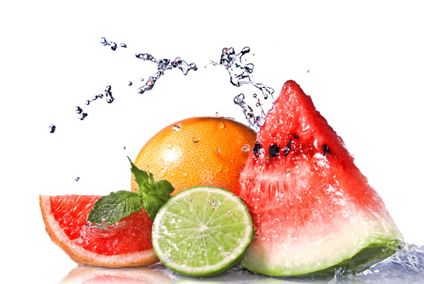 Structure
Freshness
28
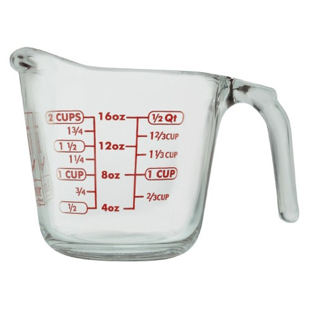 Quantity
Breadth 
Number of entities or observations
E.g., People, companies, stars, shopping trips,…
Ideally: comprehensive


Depth
Data gathered on each entity or observation
29
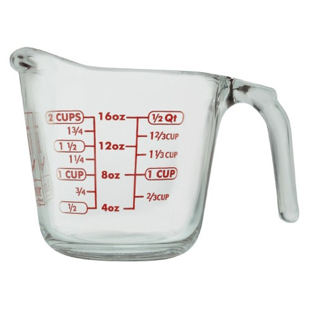 Breadth and Depth
Depth
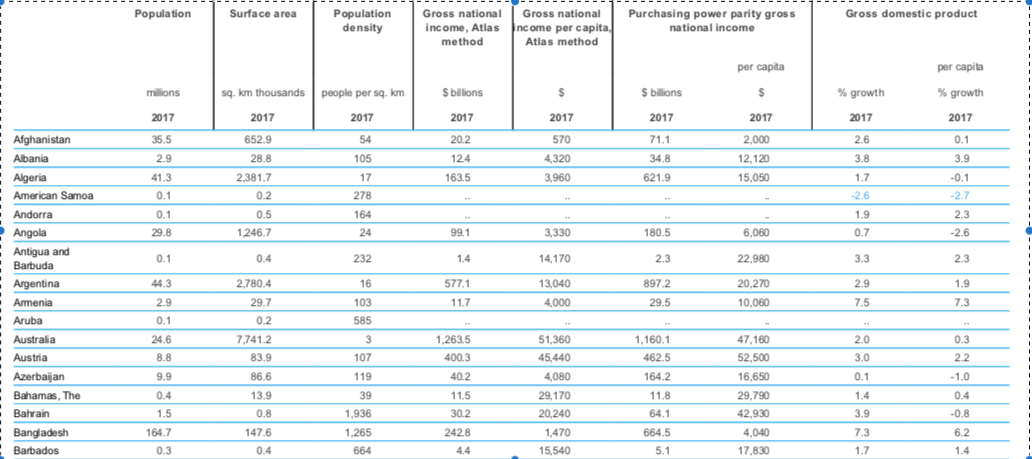 Breadth
World Bank Development Indicators
30
Structure
Structured
Semi-structured
Unstructured
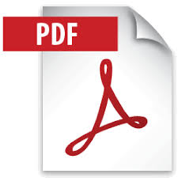 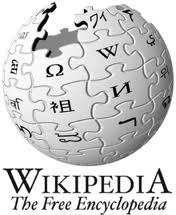 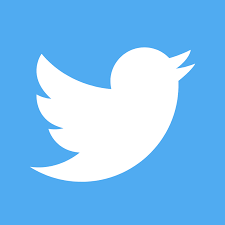 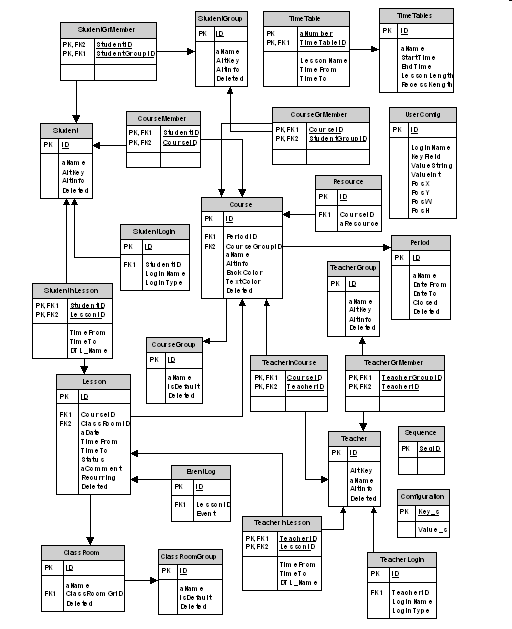 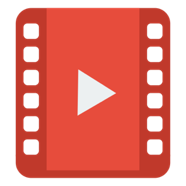 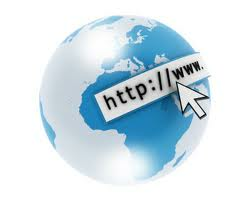 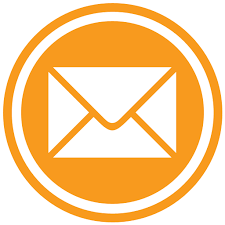 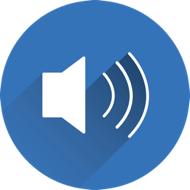 31
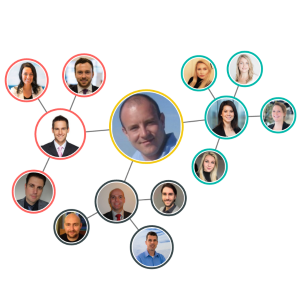 Graph Data
Graphs arise naturally in many settings

Many interesting techniques 
e.g., Page Rank, community detection
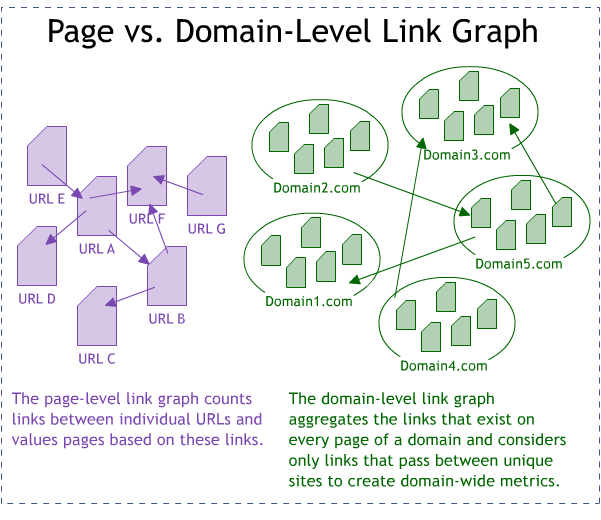 Moz.com
32
Data Quality
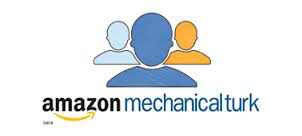 Errors
E.g., human labeling mistakes

Missing data
E.g., missing addresses in customer records

Bias
Sample bias, measurement bias, prejudice/stereotype
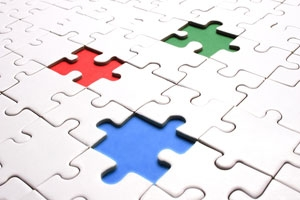 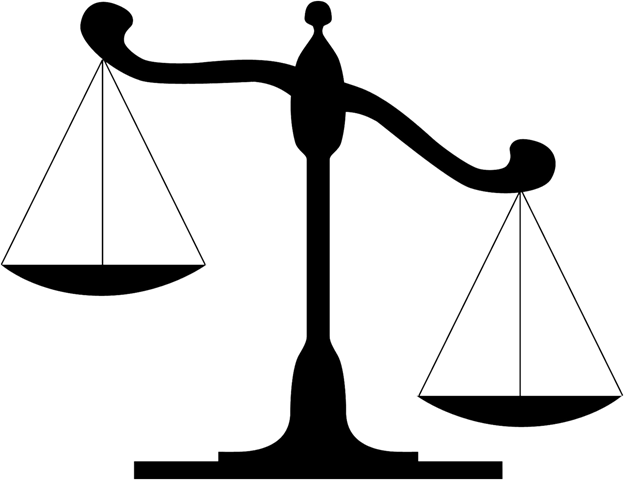 33
Data Quality: Sample Bias
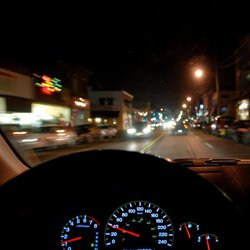 Day Driving vs Night Driving
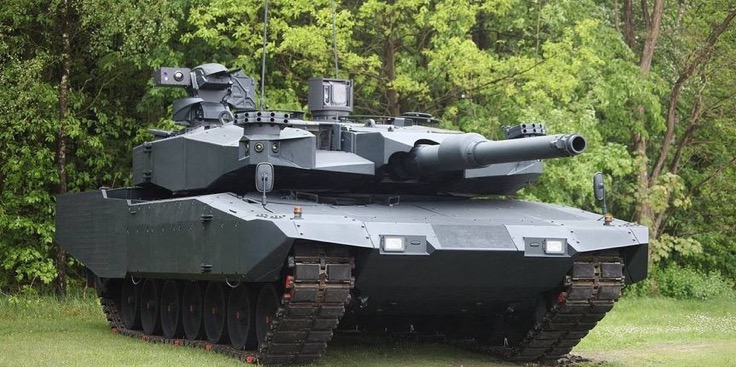 Tank recognition
34
Data Quality: Prejudice/Stereotype BiasAlgorithmic Law Enforcement
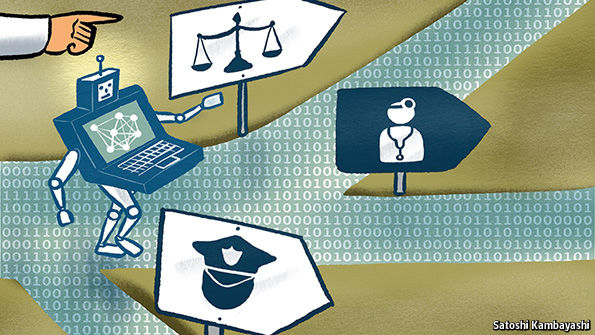 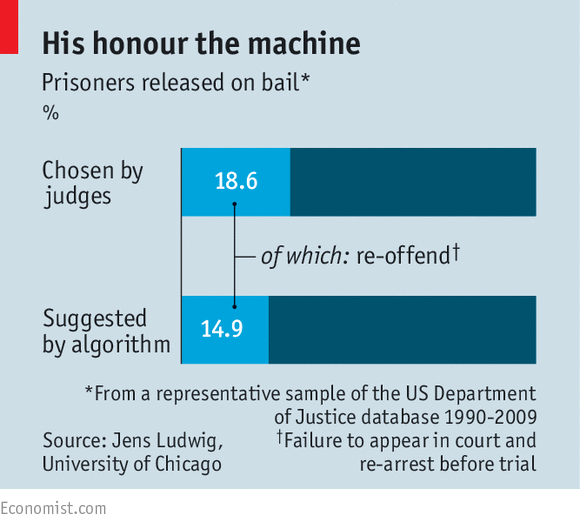 But what about perpetuating 
bias against minorities?
The Economist, August 20, 2016
35
Data Quality: Measurement Bias
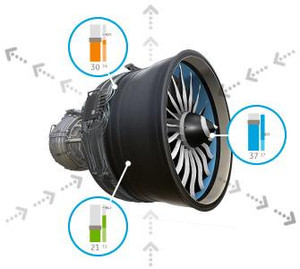 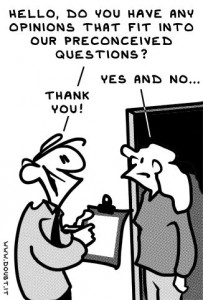 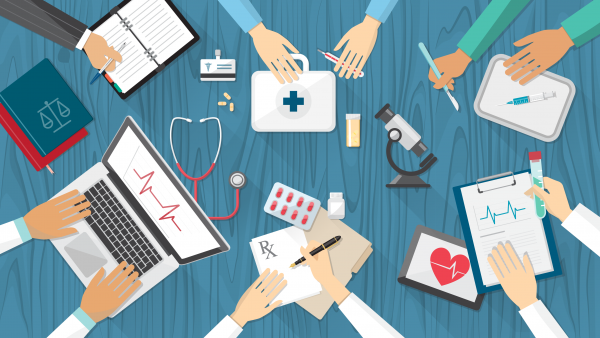 36
Data Freshness
Rate of data collection must match rate of change of underlying phenomenon
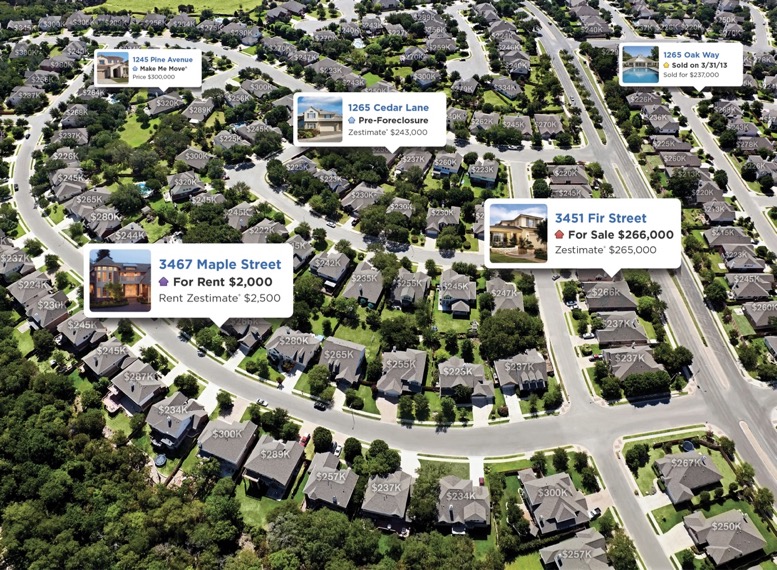 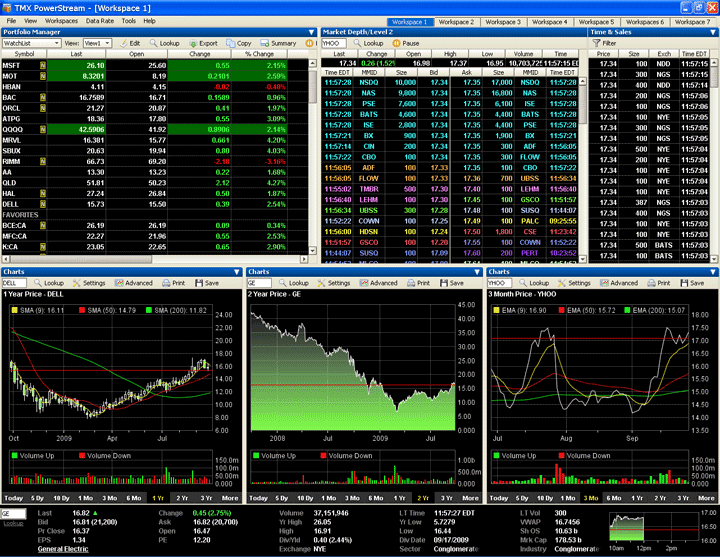 37
Data Cost
Cost includes several elements
Collection cost e.g., Mechanical Turk
Licensing costs e.g., real-time stock ticker
Data Cleaning and integration costs

Not a one-time cost but ongoing expense

Often 80% of the work and expense of the a machine-learning/AI project
38
The Virtuous Cycle of Data Collection
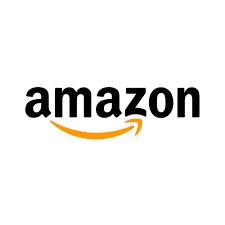 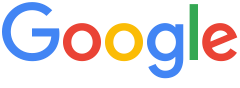 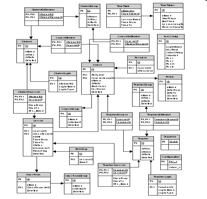 Data
Product
Model
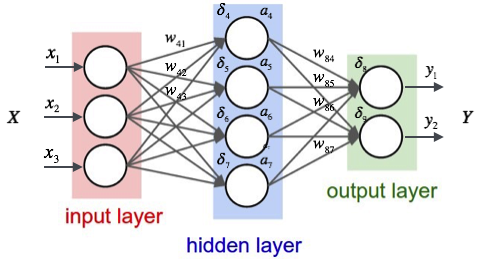 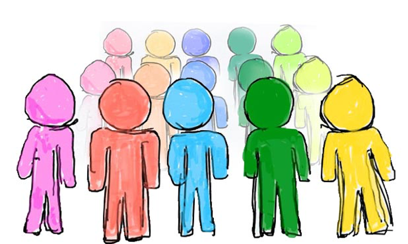 eriktrautman.com
39
Explore/Exploit
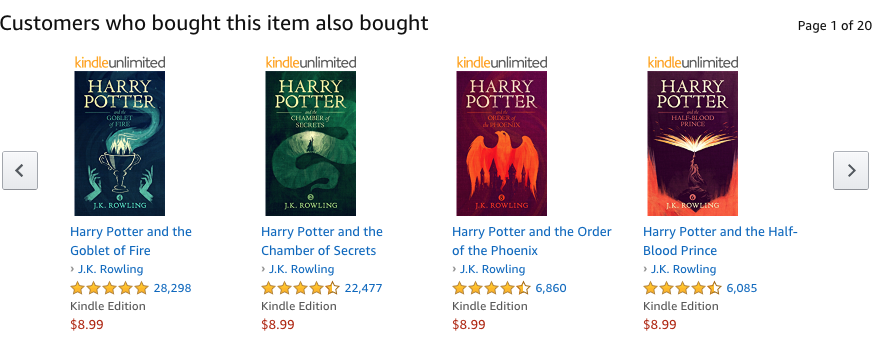 40
Rocketship.vc: company data
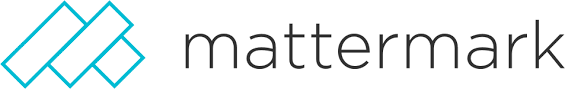 How to tradeoff data sources based on Quantity, Quality, Structure, Freshness, and Cost?

Which subset of data sources yields the best model?

Which subset of data sources will identify promising companies most quickly?
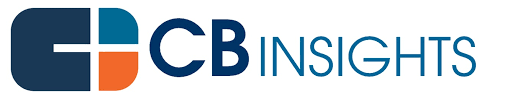 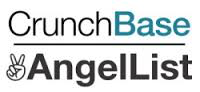 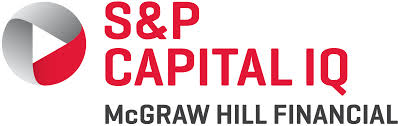 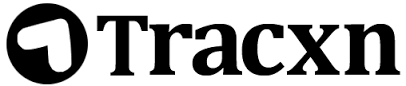 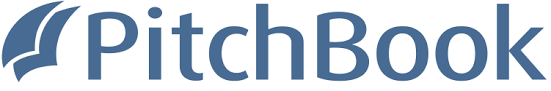 41